Лукашова Вероника Дмитриевна
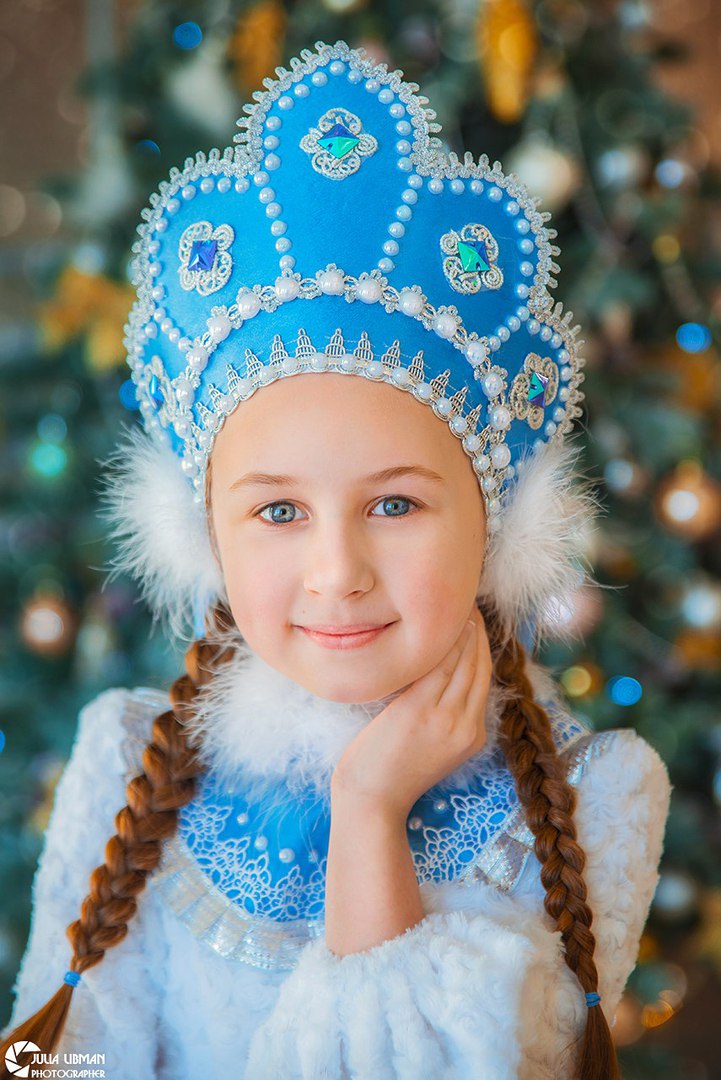 г.Калуга
9 лет (10.11.2008 г.р.)
Ученица 3Б класса МБОУ Лицей 48
Круглая отличница
Ученица 4 класса, хореография, ДШИ 8
Член ансамбля «Солнечный город»
Креативная снегурочка г.Калуги 2017г.
Активный участник экологически и 
     благотворительных акций.
Больше всего любит чувствовать добро и 
создавать добро!
Мои успехи
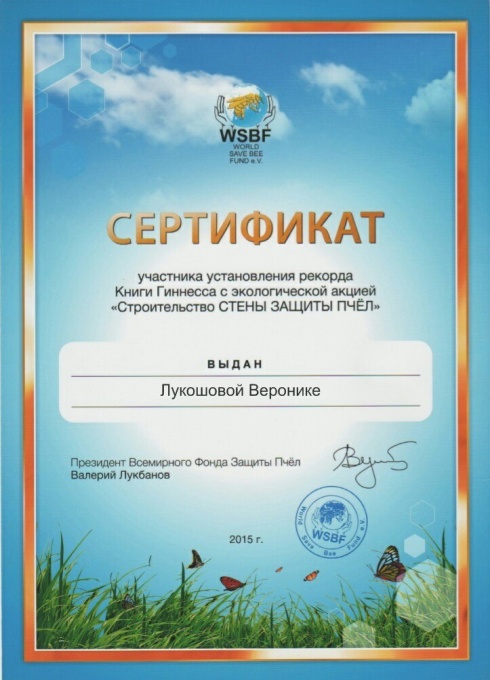 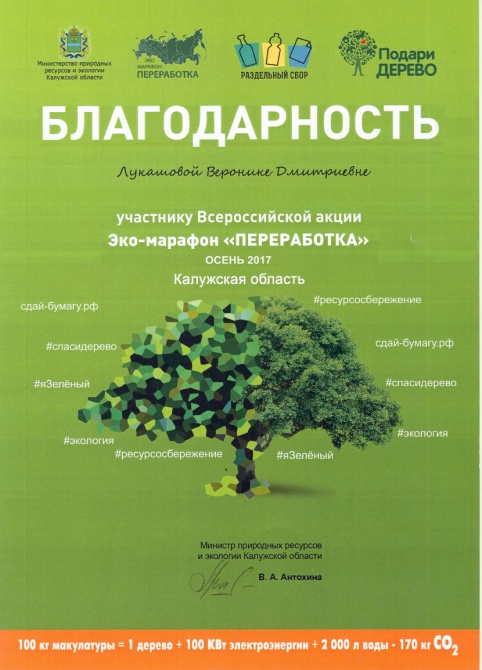 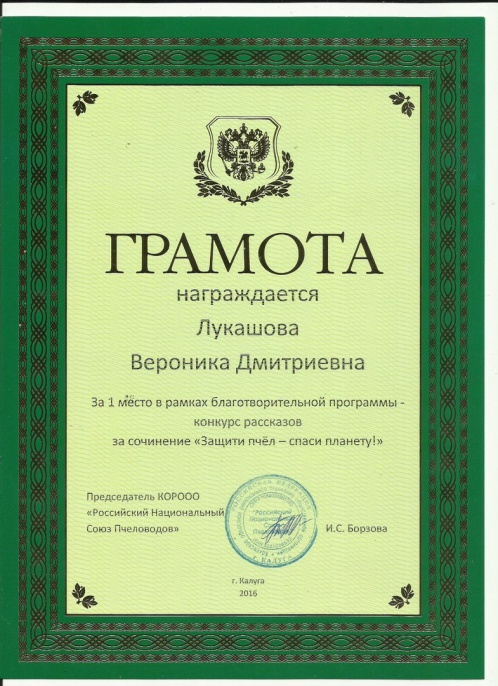 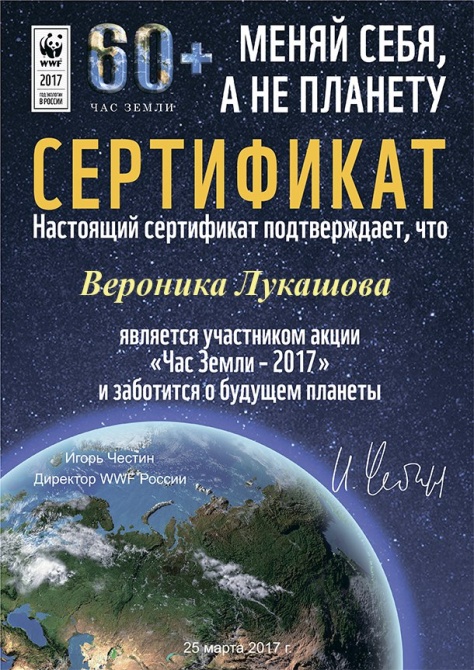 Моя семья
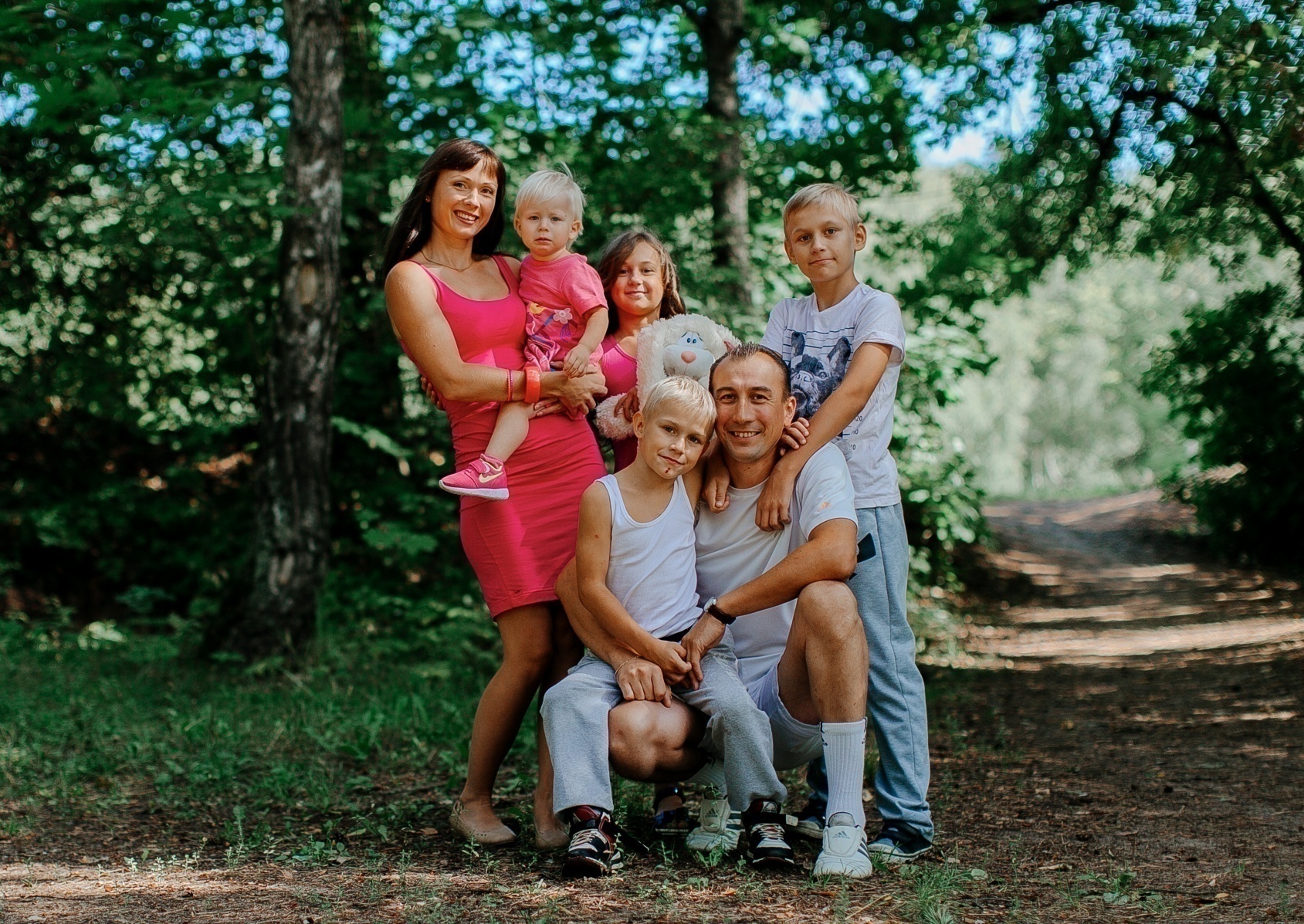 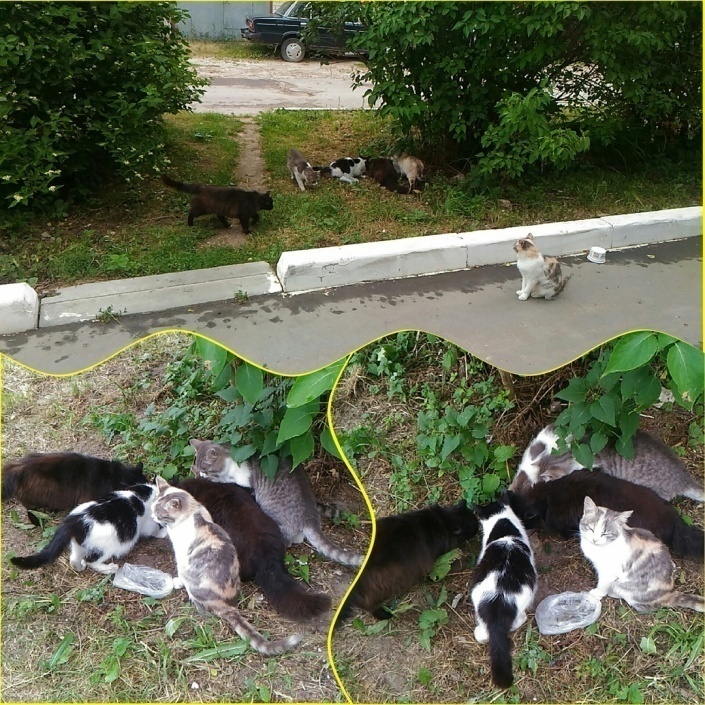 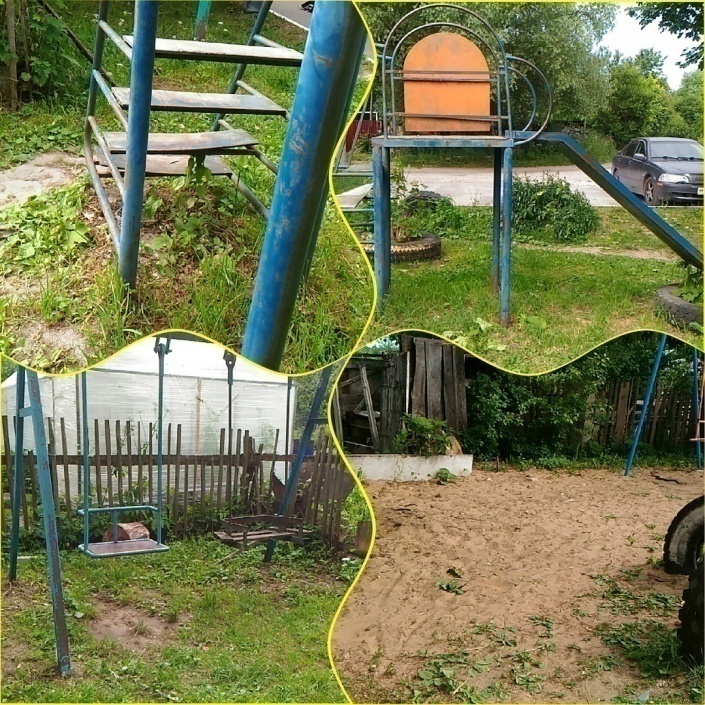 мои проекты
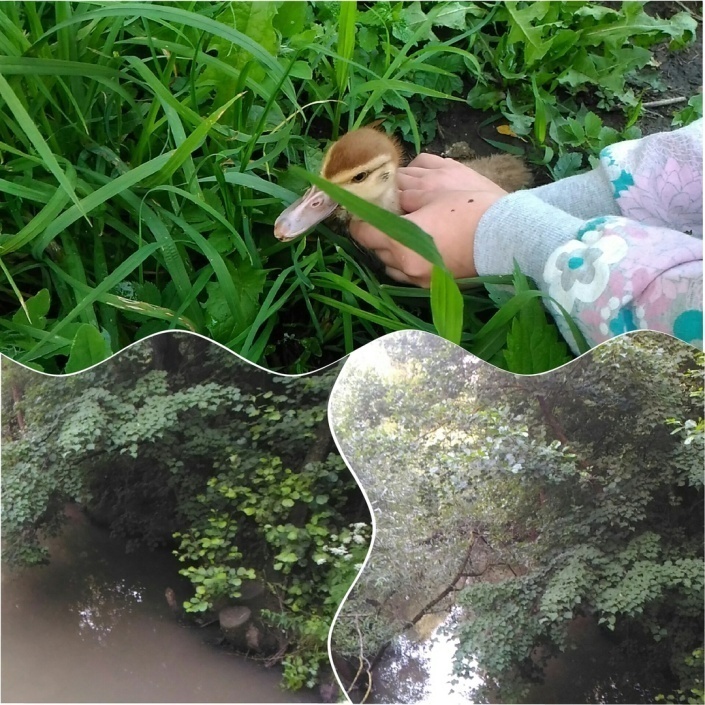 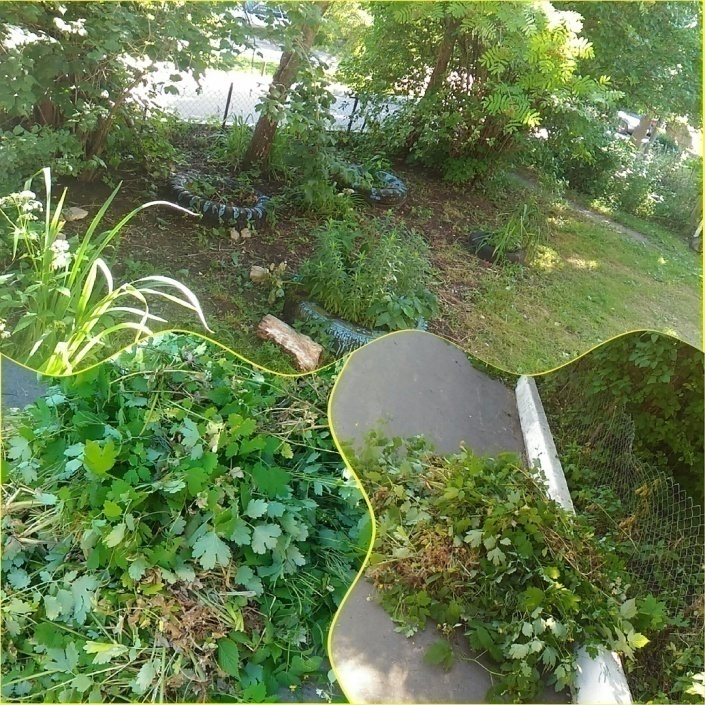 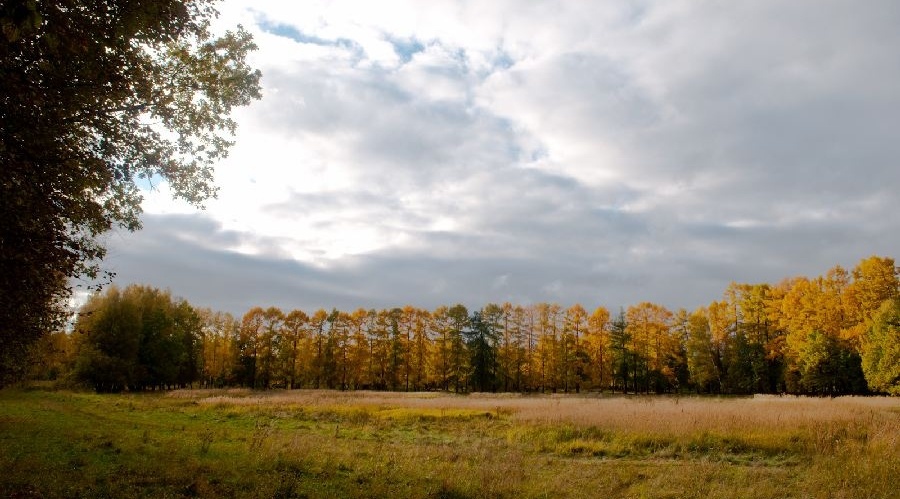 Лукашова Вероника Дмитриевна
Парк Усадьба Яновских
Парк усадьбы Яновских
В настоящее время парк - остатки парка бывшей загородной усадьбы калужских дворян Яновских после расширения районов города.                                                                                             Парк состоит из березовой рощи, рядов лиственниц, смешанных хвойных и широколиственных лесов. Встречаются вековые дубы. В парке сохранились старые липовые аллеи (возраст деревьев достигает 150 лет), плодоносящий кедр и две большие многолетние лиственницы.                                                                   В центре парка - поляна, на которой можно играть в футбол.   В парке также находится плодовый яблоневый сад, посаженный в 1940 году.                                                   Парк усадьбы Яновских - природный памятник местного и регионального значения.                                                                От западных ветров сад, который делится на две части липовой аллеей, защищает боярышник.                                                                  В народе парк известен под названием «Берёзка».                                          В настоящее время природный памятник страдает от колес автомобилистов и любителей шашлыков.
Месторасположение
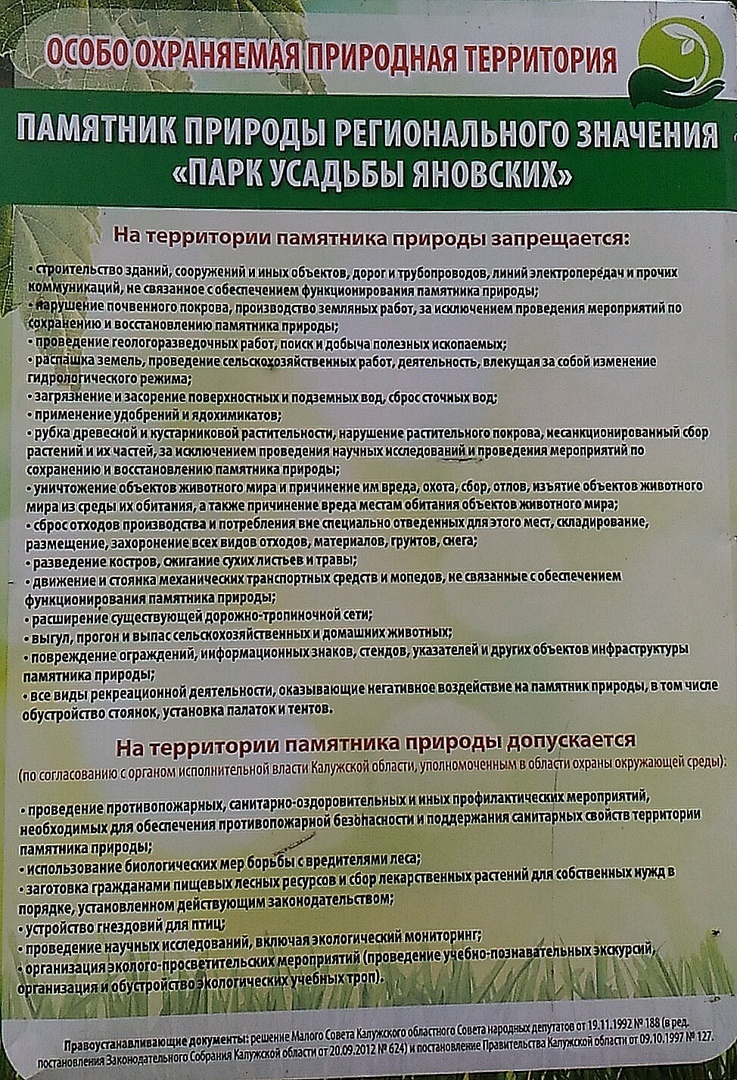 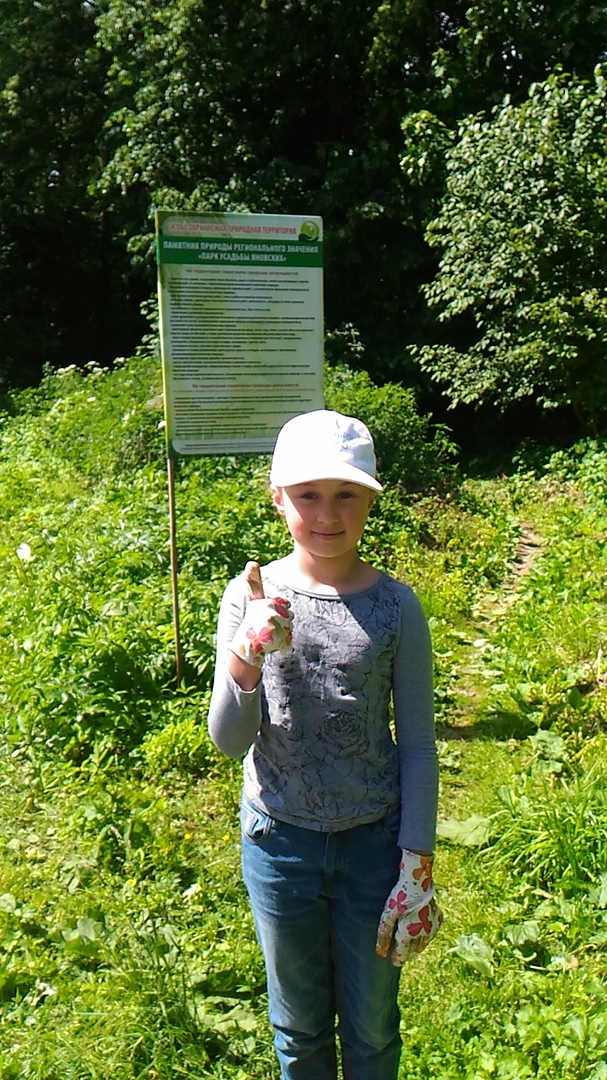 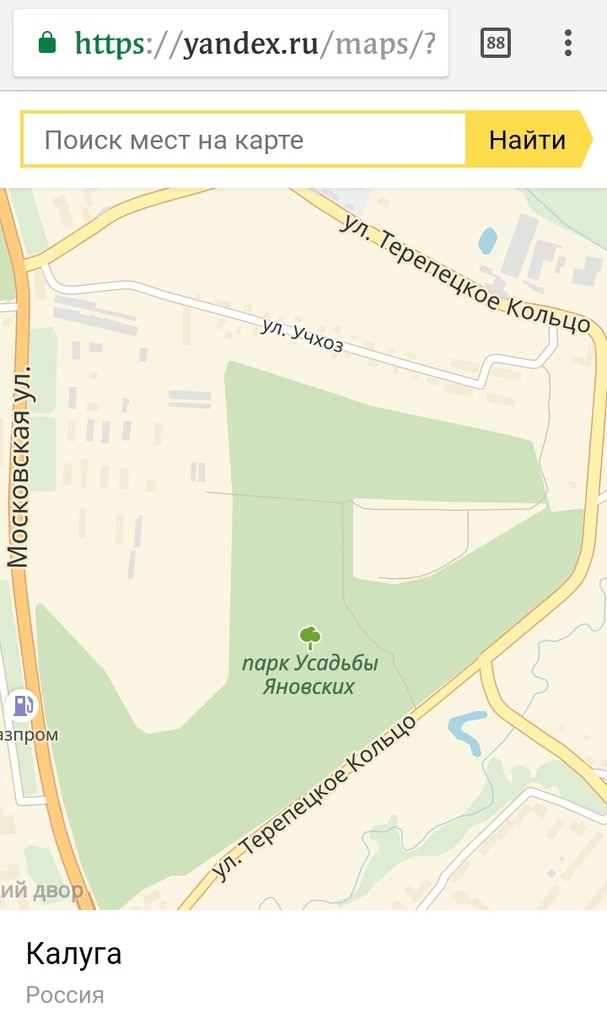 Цель
Очистить парк от мусора
Провести с пользой время, на свежем воздухе, пообщаться
Провести  беседы с отдыхающими о чистоте в парке
Раздать листовки
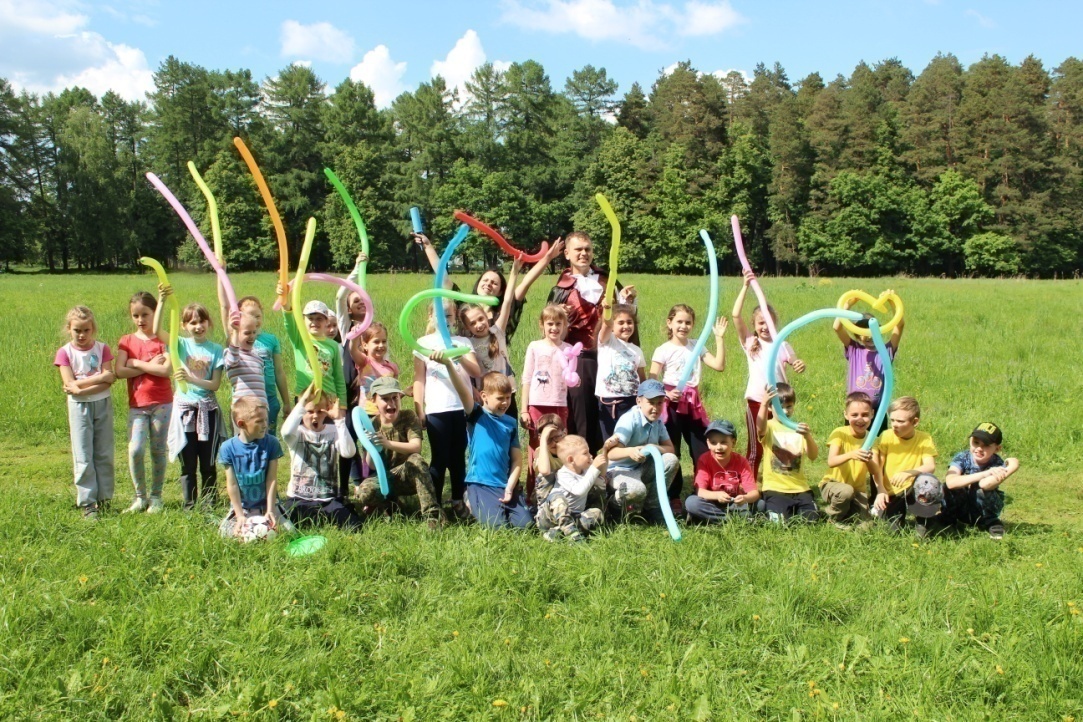 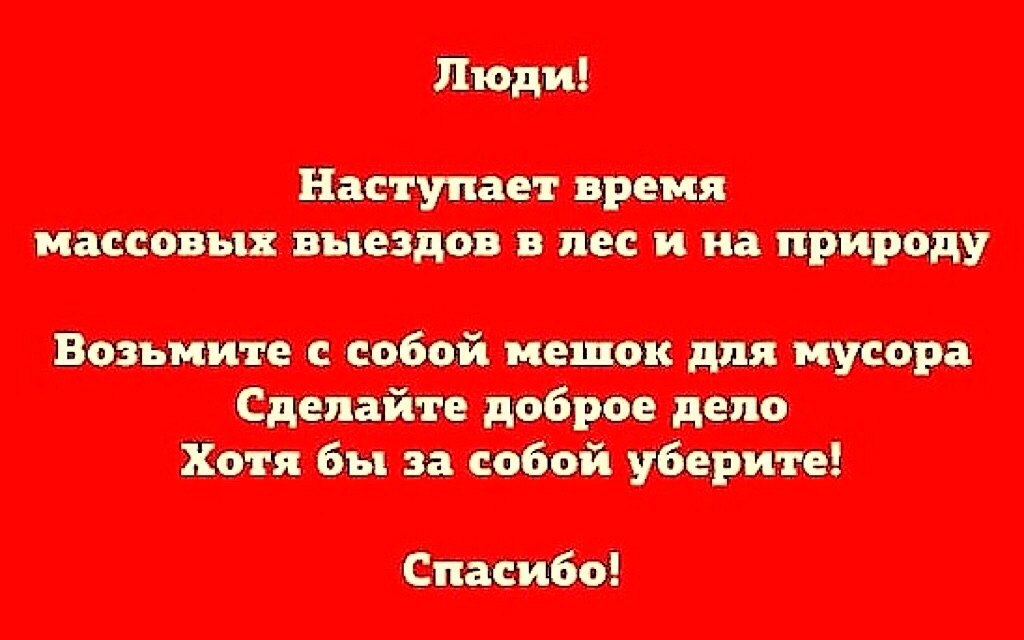 До
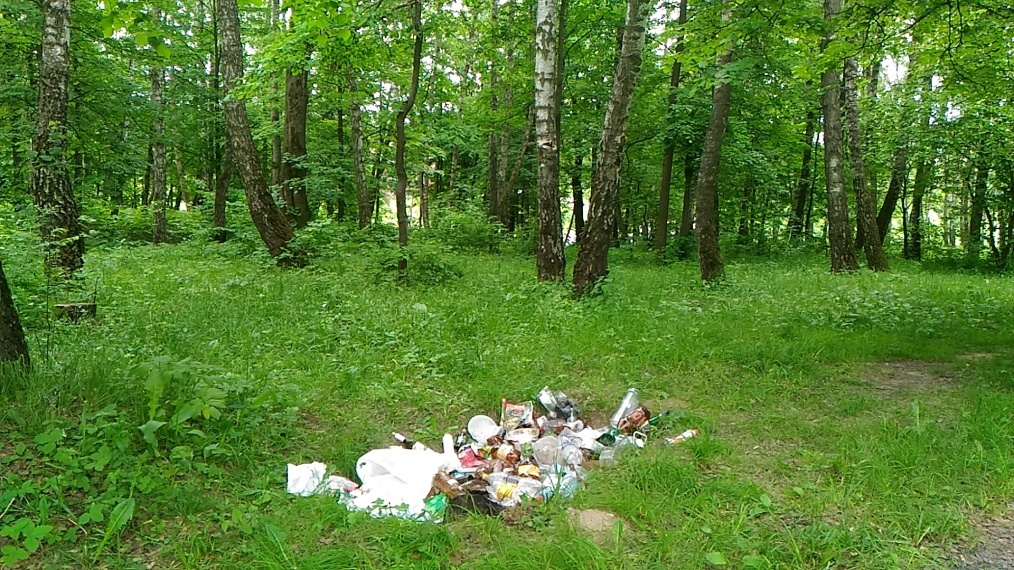 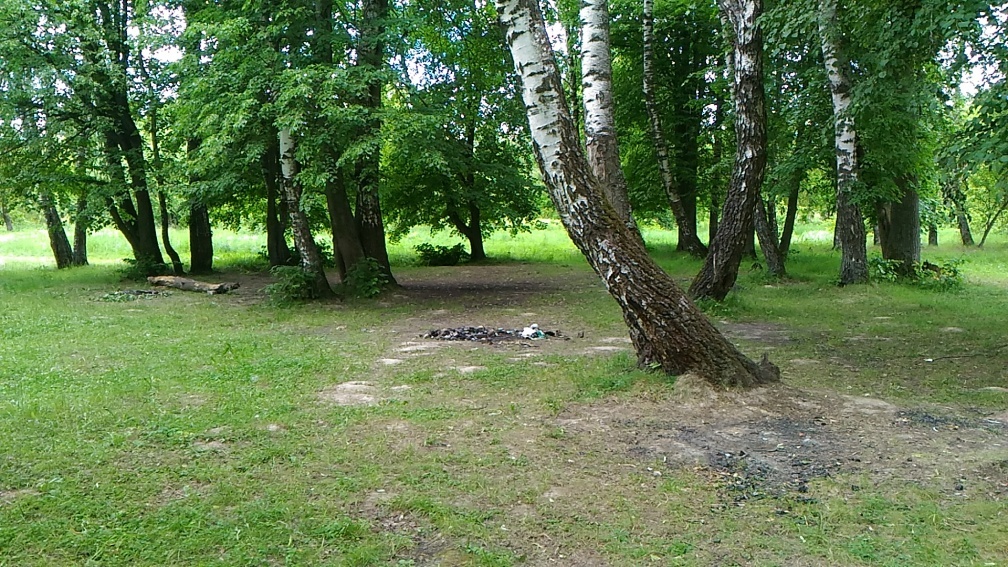 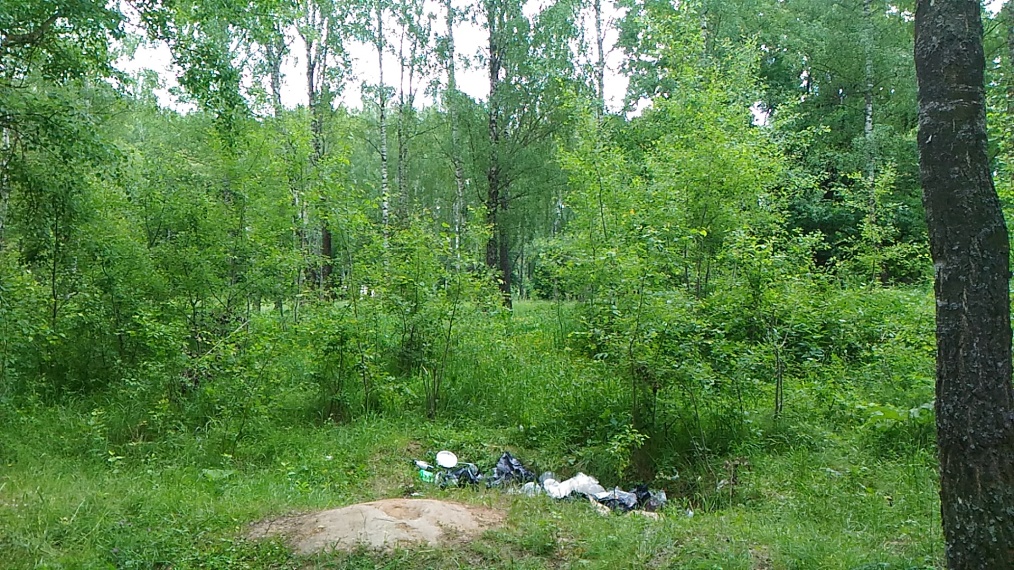 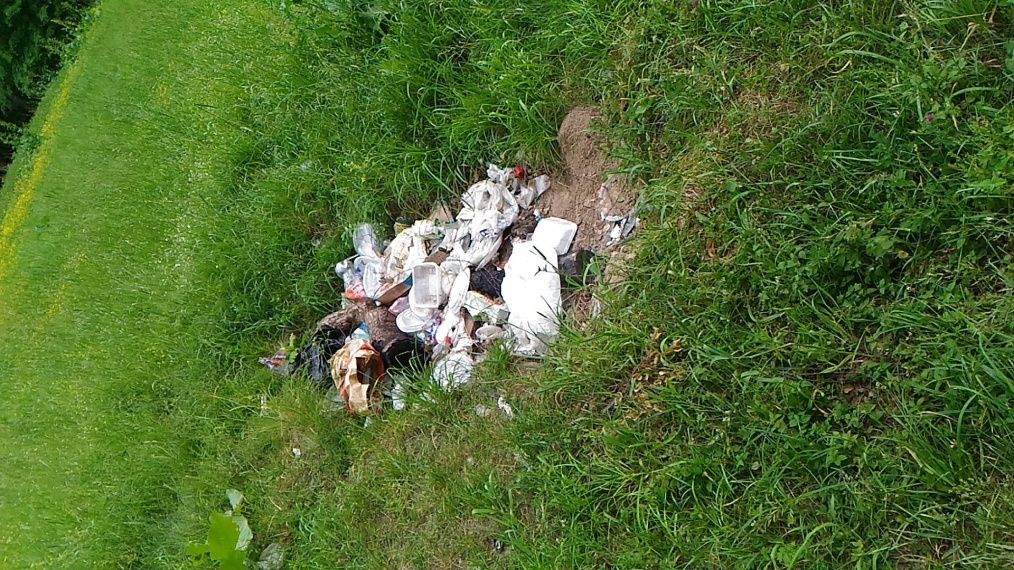 Процесс (собрано 30 мешков мусора)
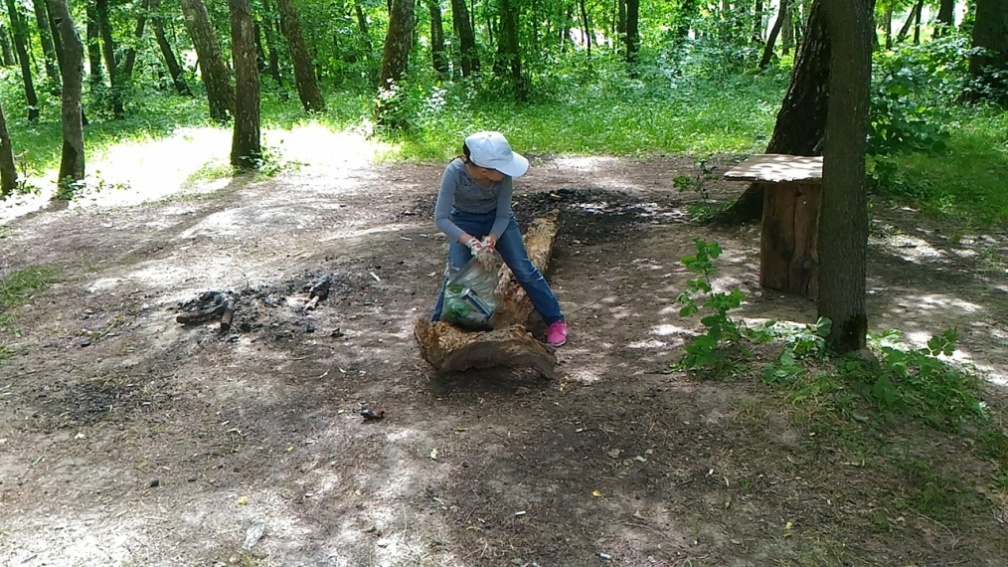 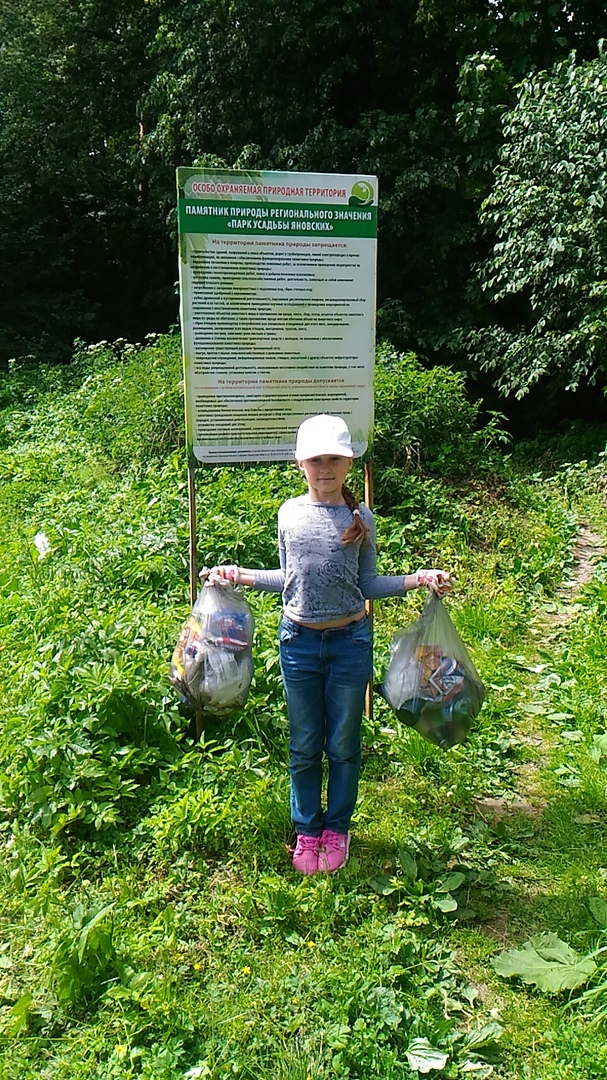 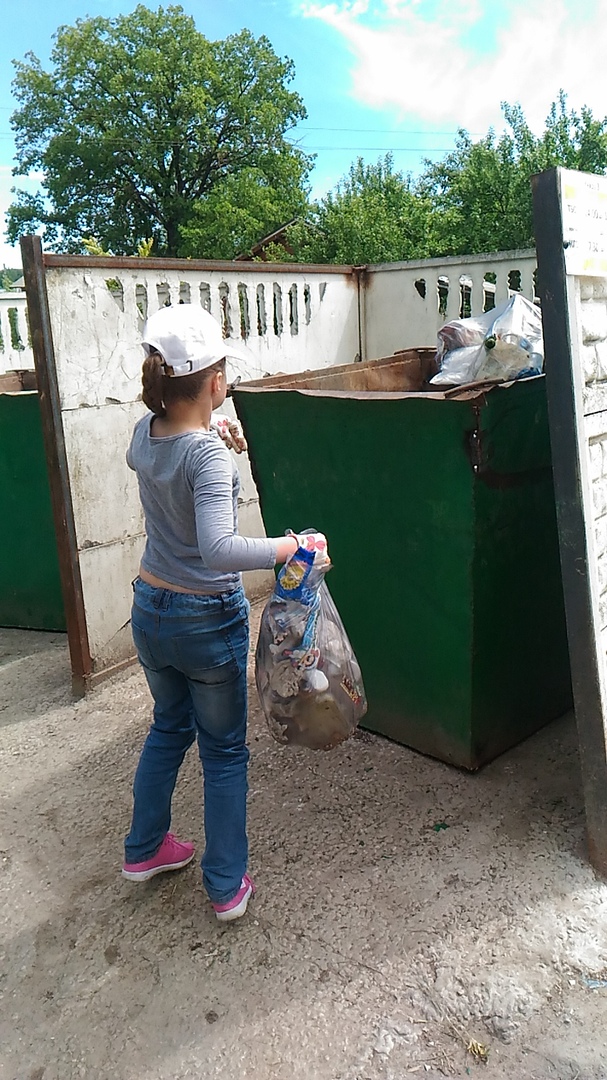 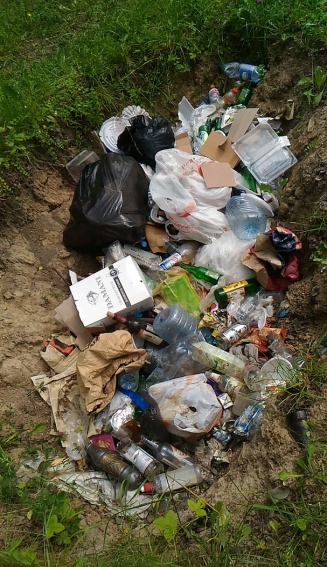 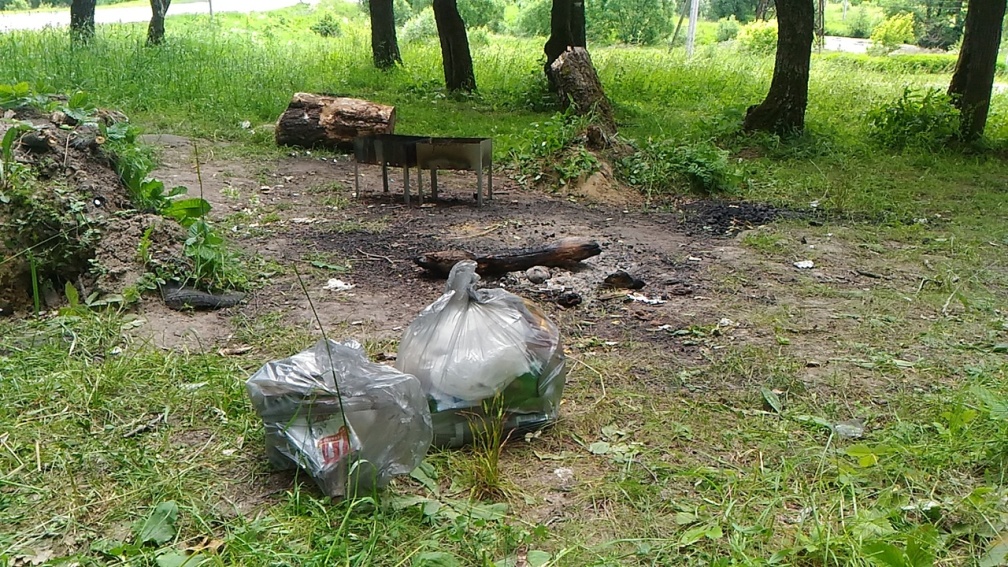 Мое самое любимое место в городе Калуге
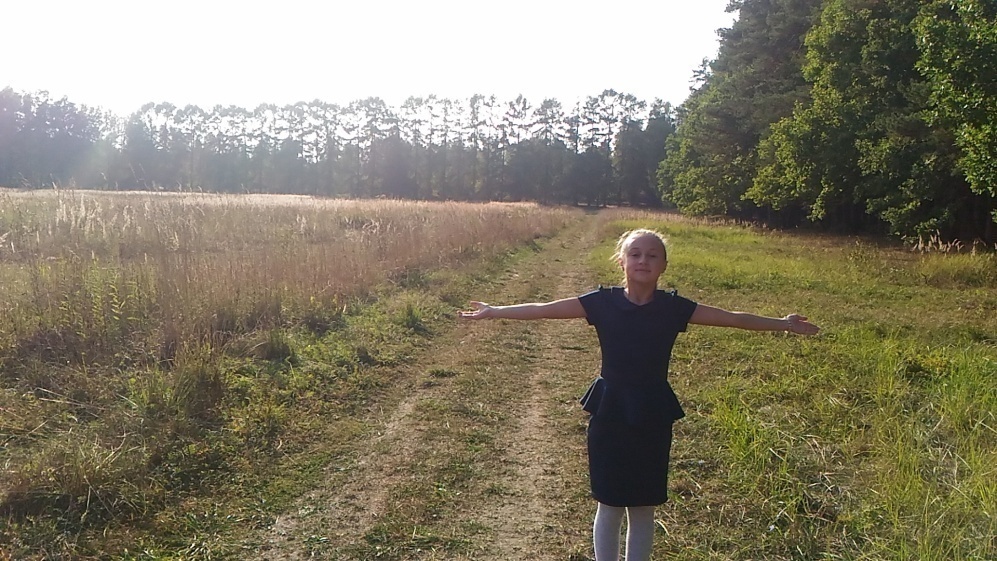 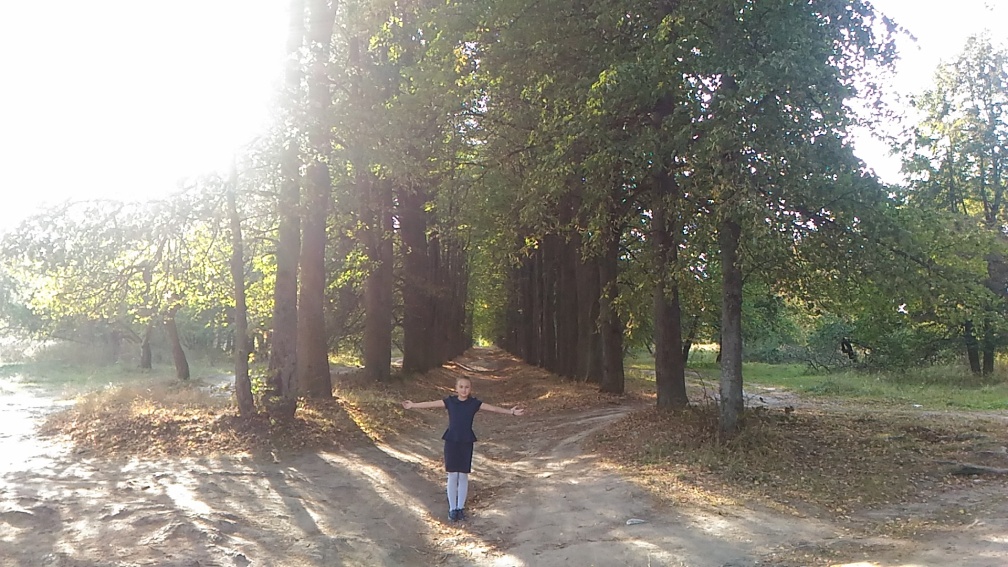 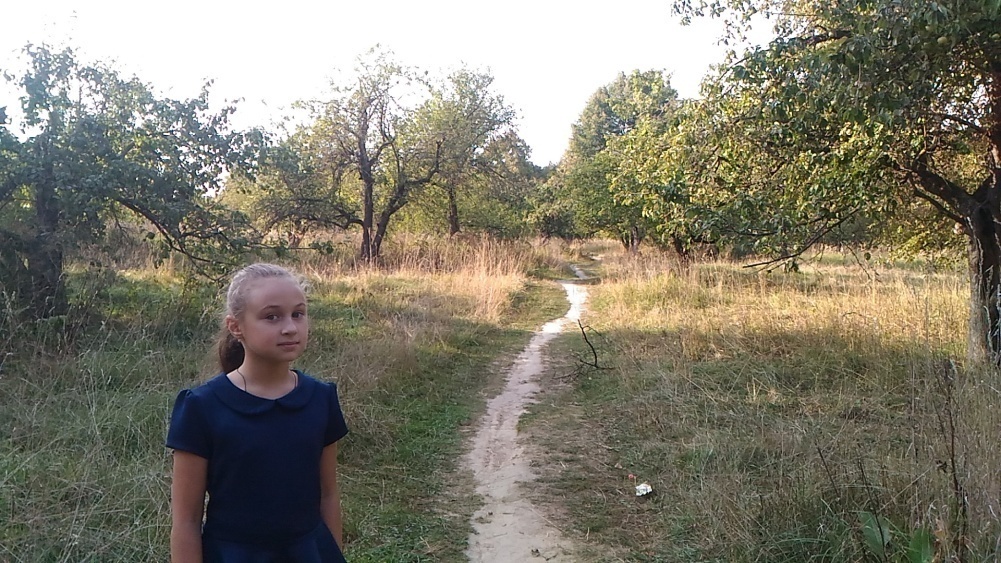 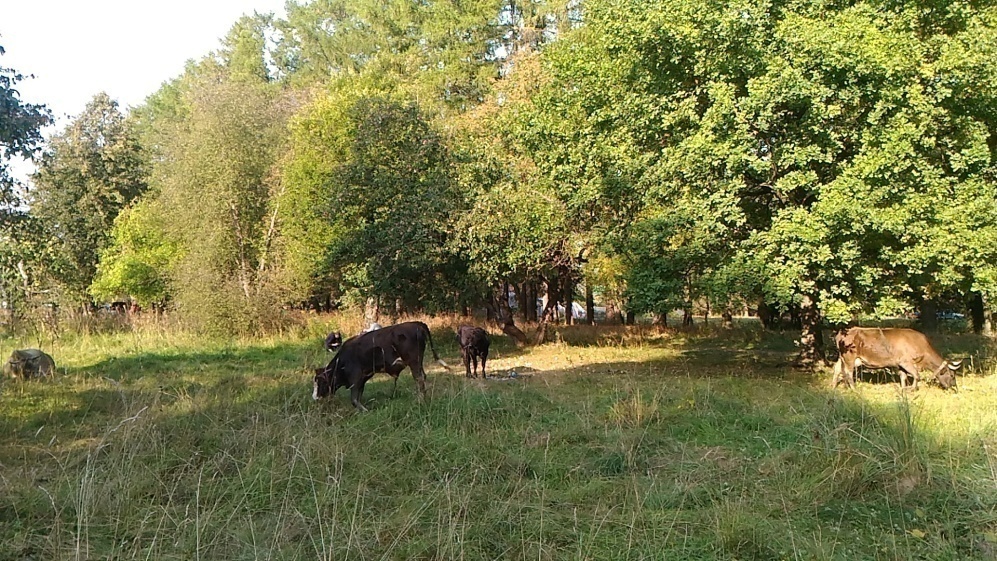 Яблоневый сад
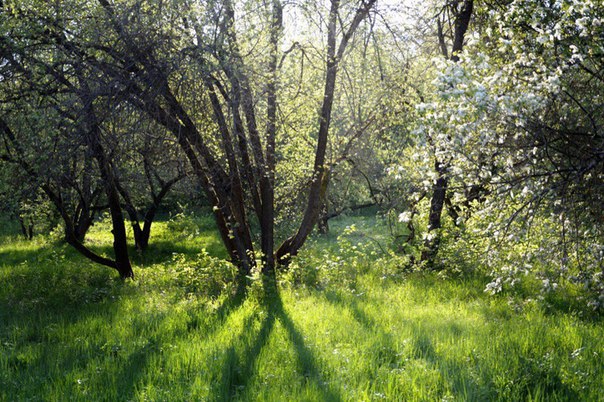 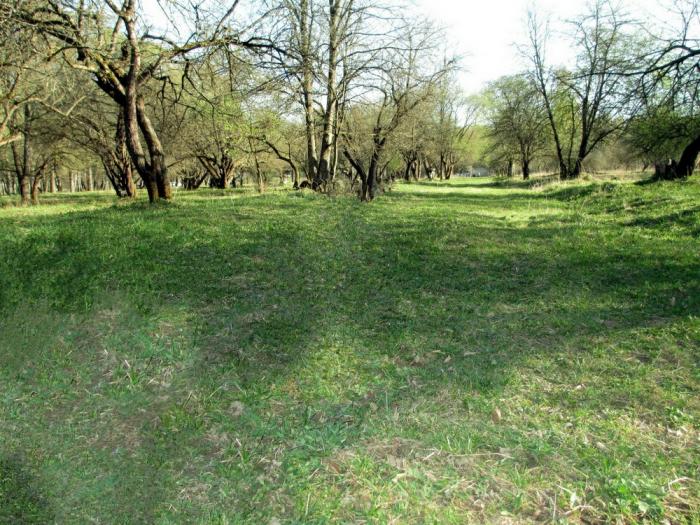 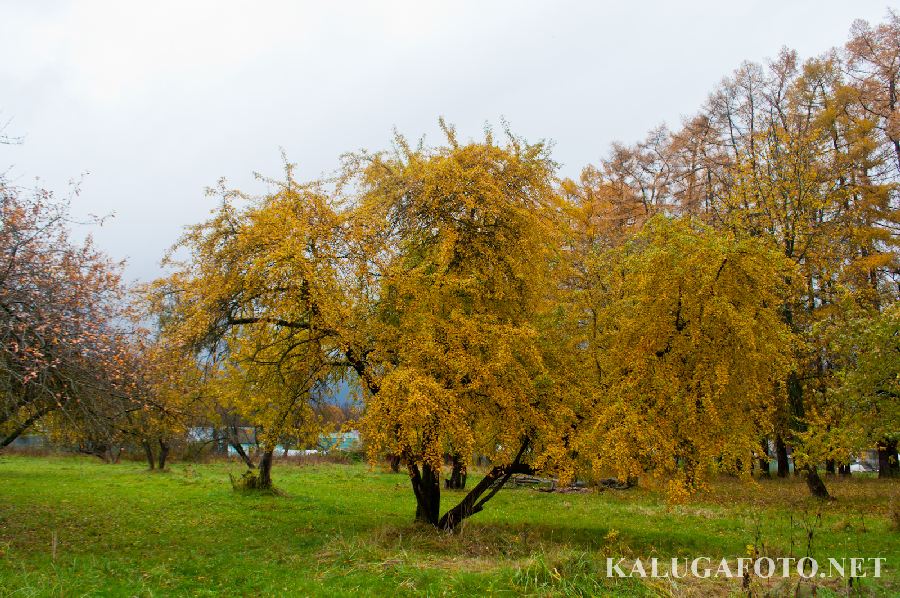 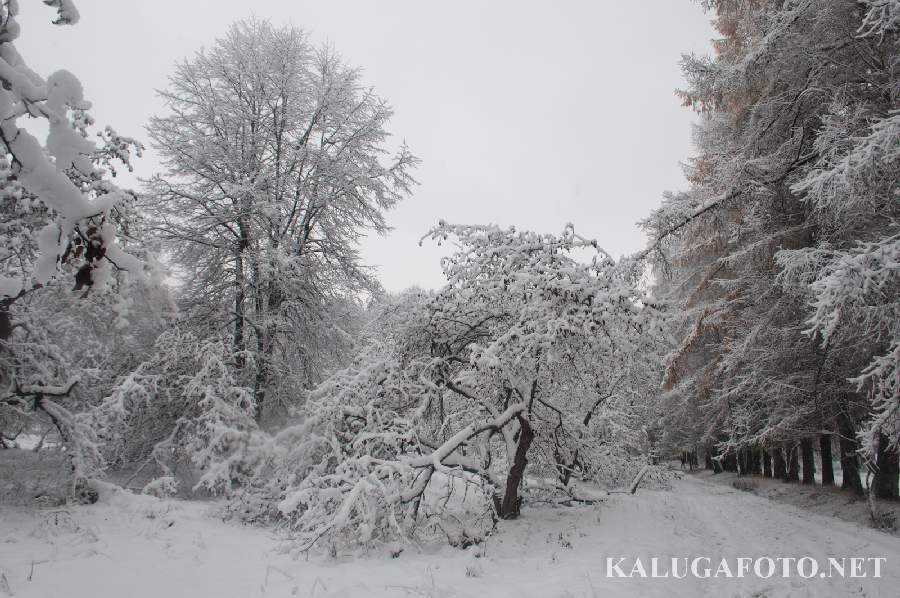 Чего на мой взгляд не хватает
Бережного отношения к природе у отдыхающих
Мусорных баков у входа в парк
Ухода садовника профессионала за яблоневым садом
Информационных табличек у входов в парк
Запрета на проезд по парку на автотранспорте
Лавочек для отдыхающих
Массовых субботников руками отдыхающих 
Освещения в темное время суток (через него ходим в школу)
Мой второй большой проект: «Возьмите котят в семью»
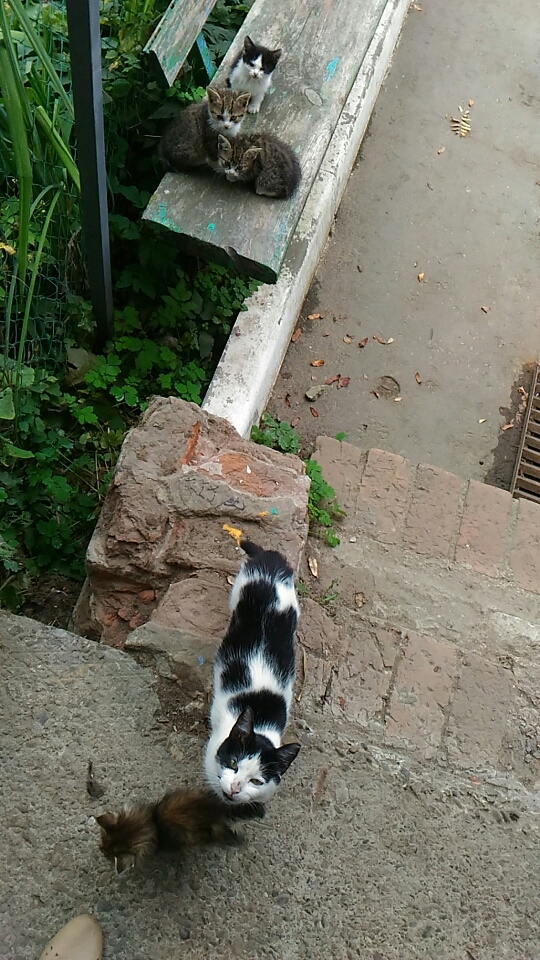 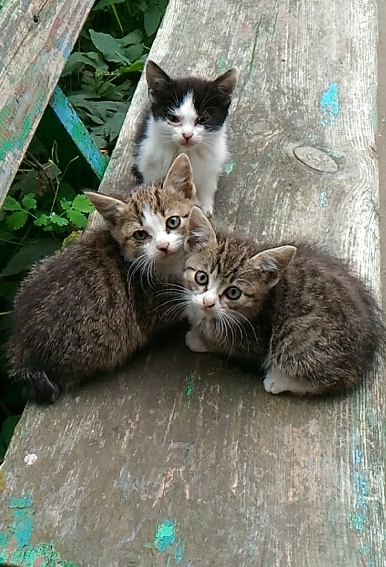 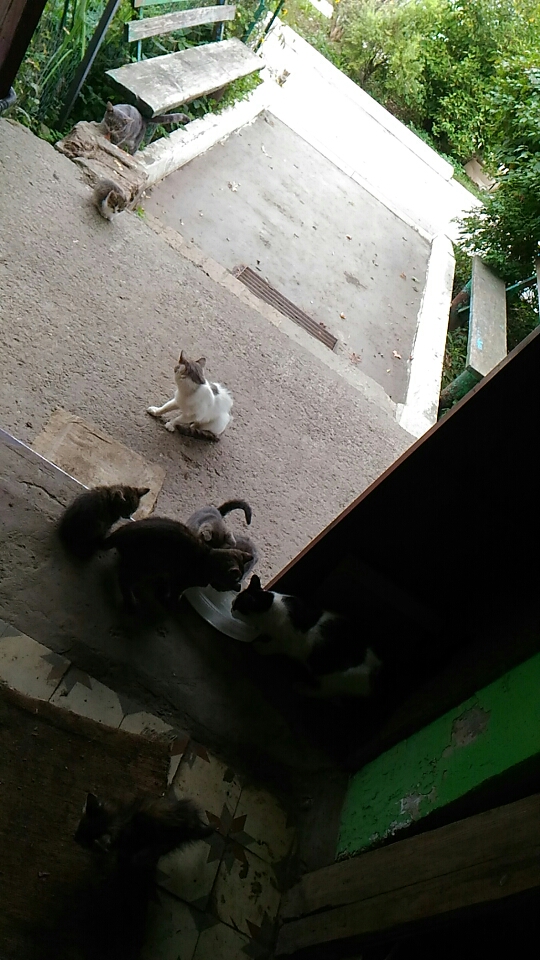 Спасибо за внимание(Хотите встретить друга котенка? Обратитесь ко мне, я помогу)